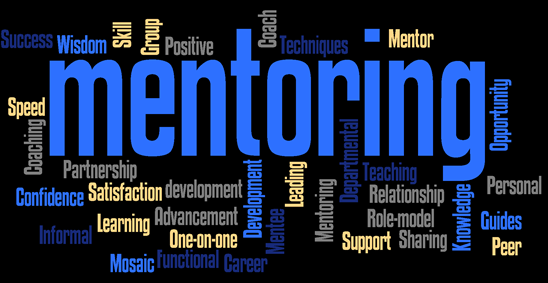 https://slproductions.wordpress.com/
Role Model, Mentor, or Friend?
Presented by Nancy J. Easterly
PTRA (Physics Teaching Resource Agent)
Lone Star College – Greenspoint
nj.easterly@nsyt.com
http://ih3.redbubble.net/image.14230868.8437/flat,550x550,075,f.u1.jpg
According to the National Center for Education Statistics
Approximately 33% leave teaching after 3 years

Approximately 46% are gone after 5 years
Hired over the backyard fence
Can we get rid of her?
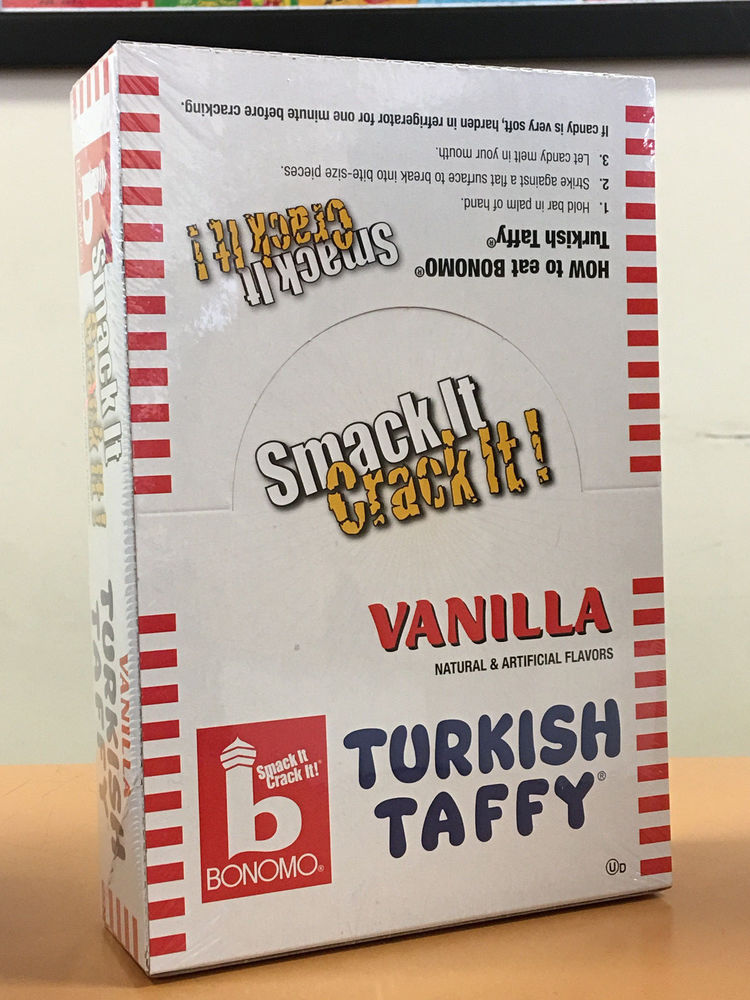 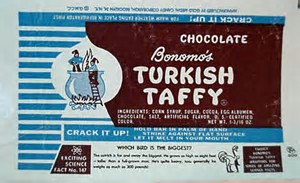 The historical aspect of Mentoring
Mentor, the teacher of Telemachus, son of Odysseus, from Homer’s Odyssey.
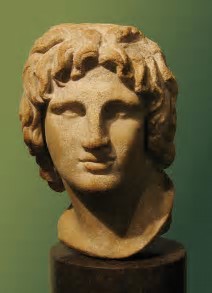 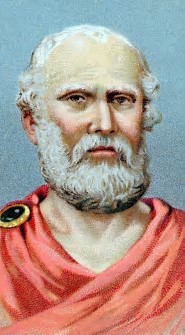 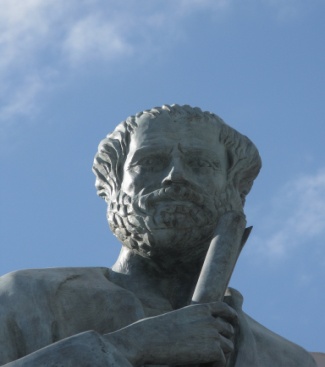 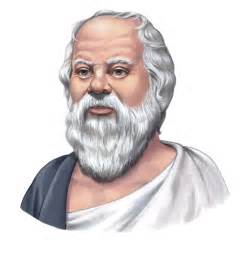 Aristotle
Alexander the Great
Socrates
Plato
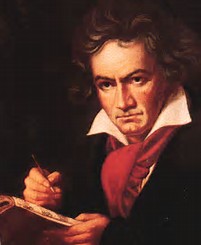 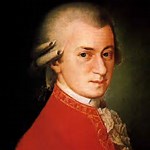 Haydn
Beethoven
Mentor:  trusted advisor, friend, teacher and wise person.
Freud
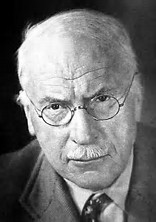 Jung
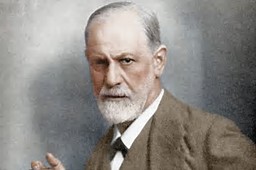 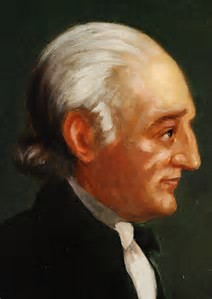 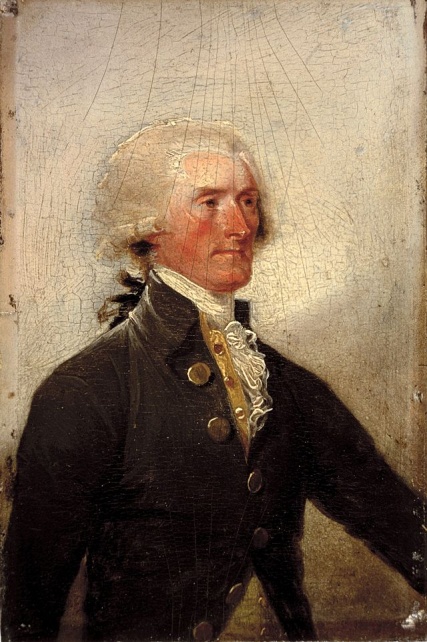 Thomas Jefferson
George Wythe
Mentoring is a fundamental form of human development where one person invests time, energy and personal know-how in assisting the growth and ability of another person.  Mentors help us reach our full potential.
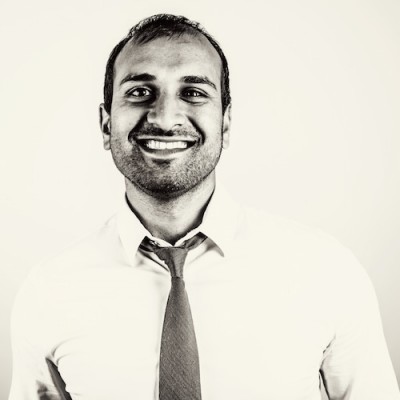 Sujan Patel, co-founder of Web Profits, a growth marketing agency.  His company uses the latest and greatest marketing strategies to build and fuel other businesses
Why people avoid mentoring relationships
They do not know where to start.
They are too proud to ask for help.
They believe it is a waste of time.
Too Proud, Waste of time?
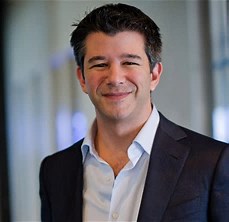 Travis Kalanick, CEO of Uber
Mentoring is a Two Way Street
Mentees
Mentors
Need to have clear objectives

Have a willingness to receive feedback

Want to focus on their professional growth.
Desire to coach, support and help the mentee reach his/her full potential

Great mentors will have empathy or the ability to place oneself in their mentee’s position.
Mentors Also
Should not impose their values on the mentee.
Know what the mentee wants in a career, as well as what he/she wants for their personal lives and how the two inter-relate
Realize how the mentee’s background may differ from his/her own
Should listen closely– this is probably the most important trait in a mentor.  Do not try to “fix things”, without consideration for the mentee’s needs.
Movie Mentors
Obi Wan and/or Yoda from Stars Wars
Professor X from X-men
Mickey Goldmill from Rocky
Mr. Miyagi From Karate Kid
Splinter from Ninja Turtles
Dumbledore from Henry Potter
Gandalf from the Hobbit
Mufasa from the Lion King
Mary Poppins
Morgan Freeman in Belle Island and a multitude of other movies is  probably the most mentioned actor playing a role as a mentor.
Biblical Mentors
Jethro mentoring Moses 
Moses mentoring Joshua and the elders of Israel
Eli mentored Samuel (even though Eli didn’t do a very good job with his own sons.)
Samuel mentors Saul and David.
Elijah mentors Elisha
Jesus Mentors the 12 apostles
Proverbs 27:17
Iron sharpens iron; so a man sharpens the countenance of his friend.
AAPT has an eMentoring program.
The AAPT eMentoring program is designed to connect AAPT members with the K-12  educator community.
AAPT’s E-mentoring Program
Go to the AAPT.org website.  Find the K-12 portal tab and click on eMentoring.
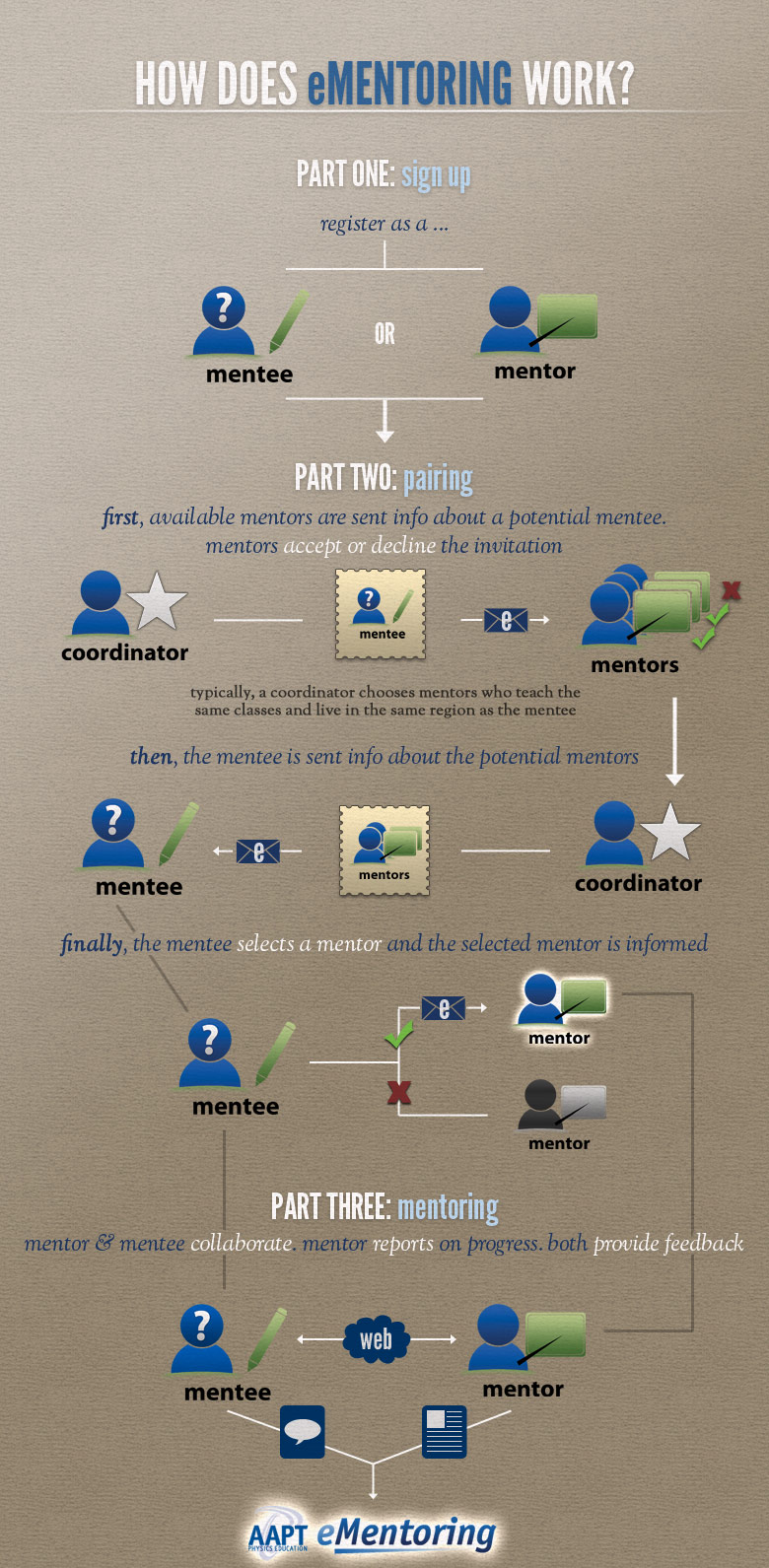 My AAPT Mentoring Experience
I have had somewhere between 12-18 mentees.
At one time I had 6 mentees, but none were super demanding
Most of my mentees were from my home state, Texas,
I did mentor one from Brazil during our summer, but their school year.  He was educated here, and returned to Brazil to teach.
Remember physics is physics no matter what the language, even though our students often think it is greek!!  (greek)
Does Mentoring Matter?
Findings of a multi-year study on the effects of mentoring in the workplace followed the career progress of approximately 1,000 employees over a 5-year period and found that, “employees who received mentoring were promoted FIVE times more often than people who didn’t have mentors,” and “Both mentors and mentees were approximately 20% more likely to get a raise than people who did not participate in the mentoring program.”
Dedicated to Edwin Paul Heideman
Physics Teacher, extraordinaire, Pleasantville High School, Pleasantville, New York.
Thanks for making physics “magical”.
Thank you
Presented by Nancy J. Easterly
PTRA (Physics Teaching Resource Agent)
Lone Star College – Greenspoint
nj.easterly@nsyt.com